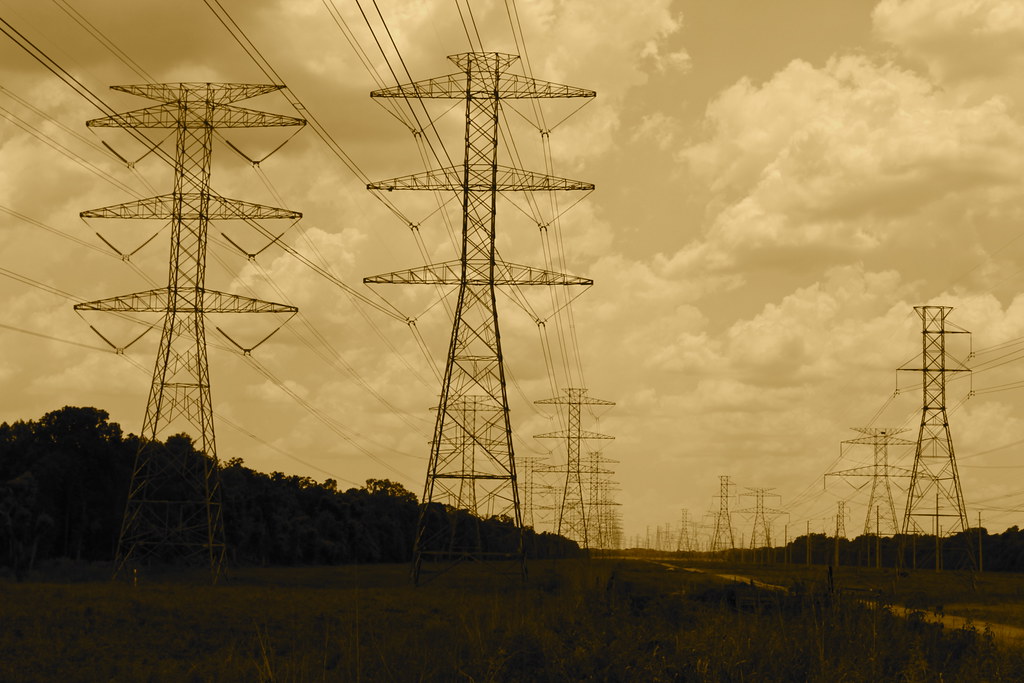 Vendor Remote Access Management
Paul Hopson
Compliance Team Lead

June 6, 2024
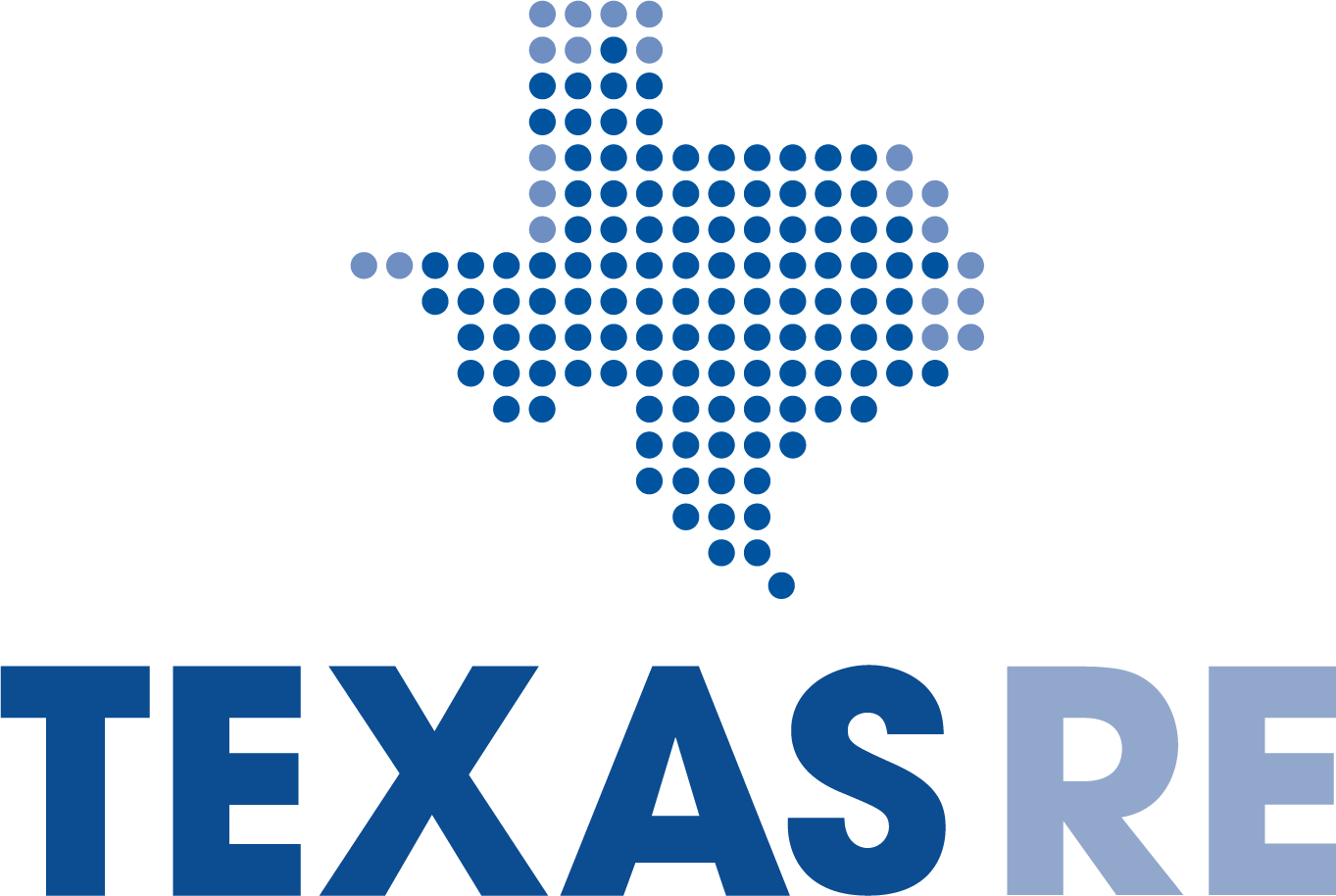 Purpose of CIP-005-7 R3
Ensure that Electronic Access Control or Monitoring Systems (EACMS) and Physical Access Control Systems (PACS) are not vulnerable to some of the threats introduced by having vendors and suppliers manage and/or support your assets remotely
2
Vendor Remote Access
Vendor Remote Access Management for EACMS and PACS
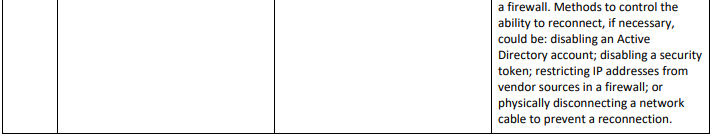 3
Vendor Remote Access
Vendor Remote Access Risk
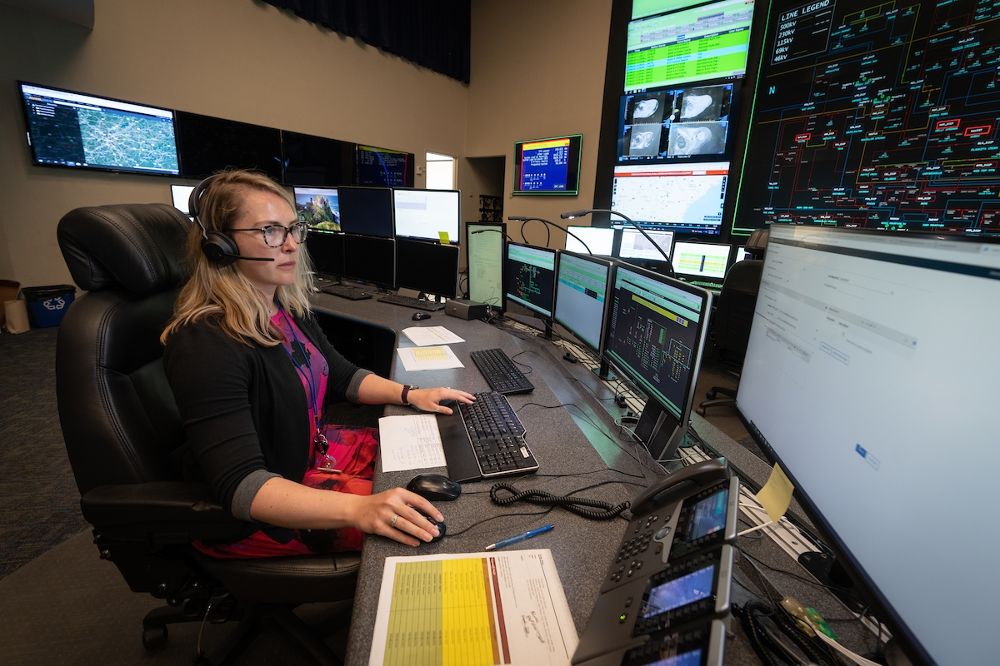 Your BES Cyber Assets (BCAs) and Protected Cyber Assets (PCAs) probably have more cybersecurity controls deployed around them than the network that is hosting your  laptop or desktops. When a remote connection is established, the less secured remote device now introduces foreign threats to the environment.

Remote access by a vendor further elevates this risk because you are not in control or knowledgeable of how strong their security posture is. Just by allowing a remote connection from a vendor, your organization has assumed a certain level of risk.
4
Vendor Remote Access
Some Things to Consider
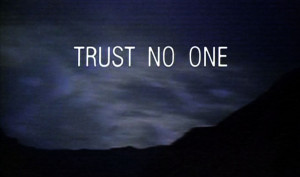 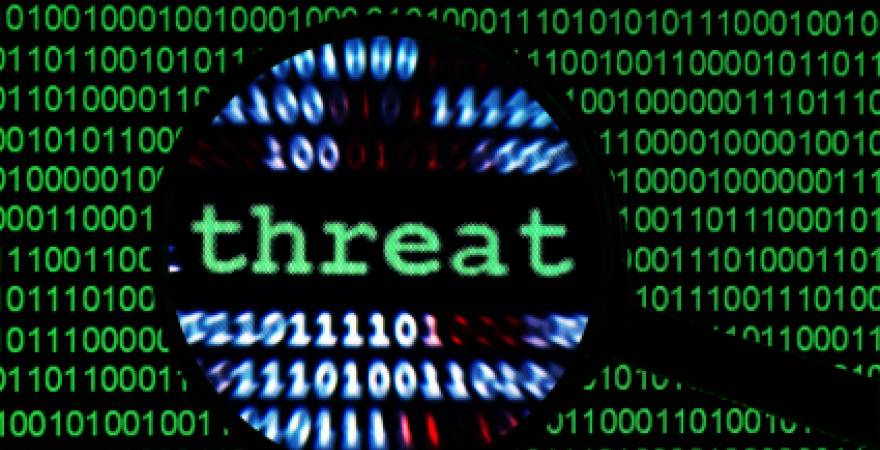 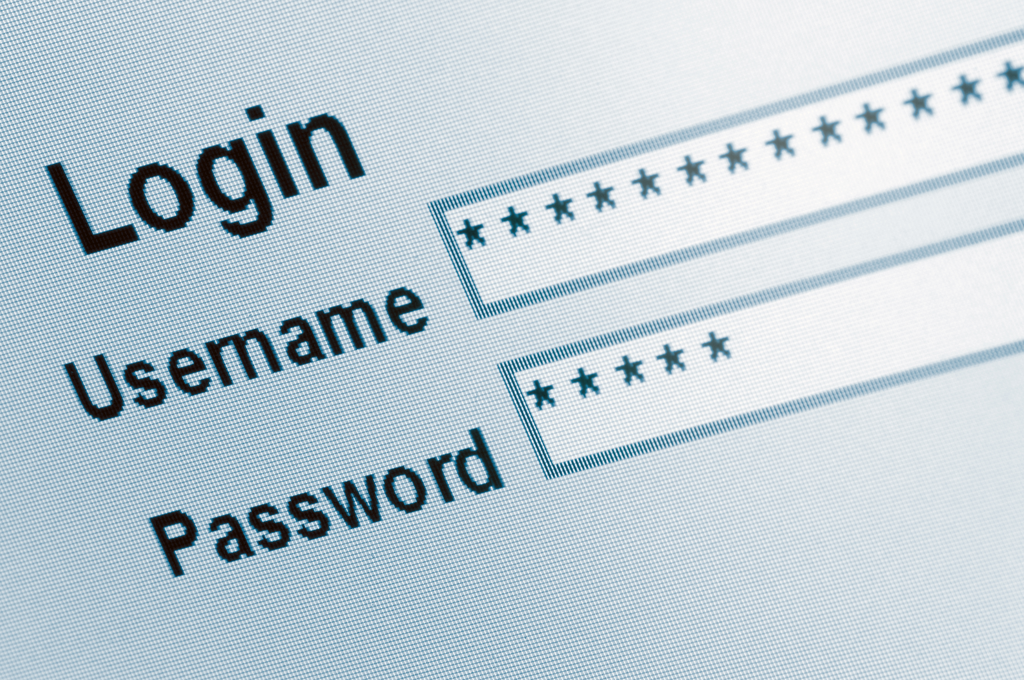 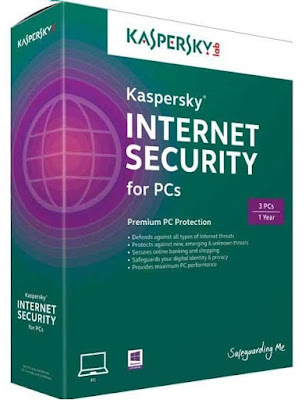 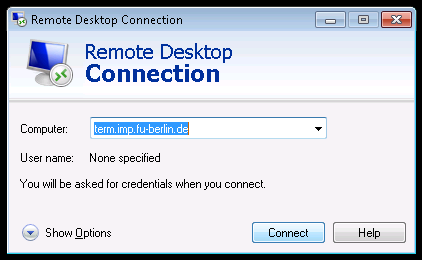 5
Vendor Remote Access
What You Can Do to Meet Compliance Objectives
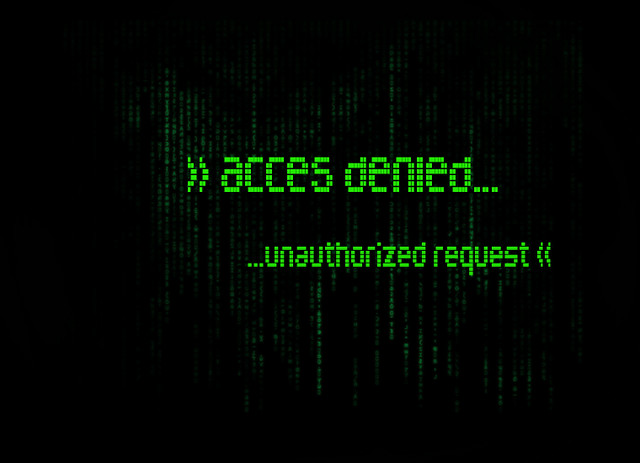 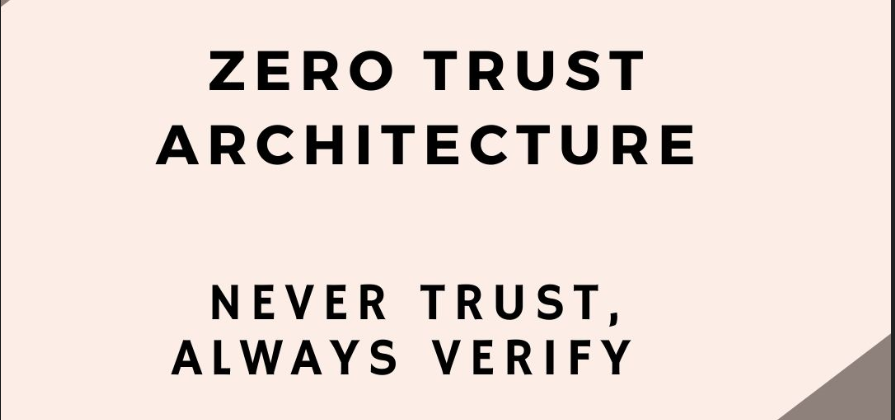 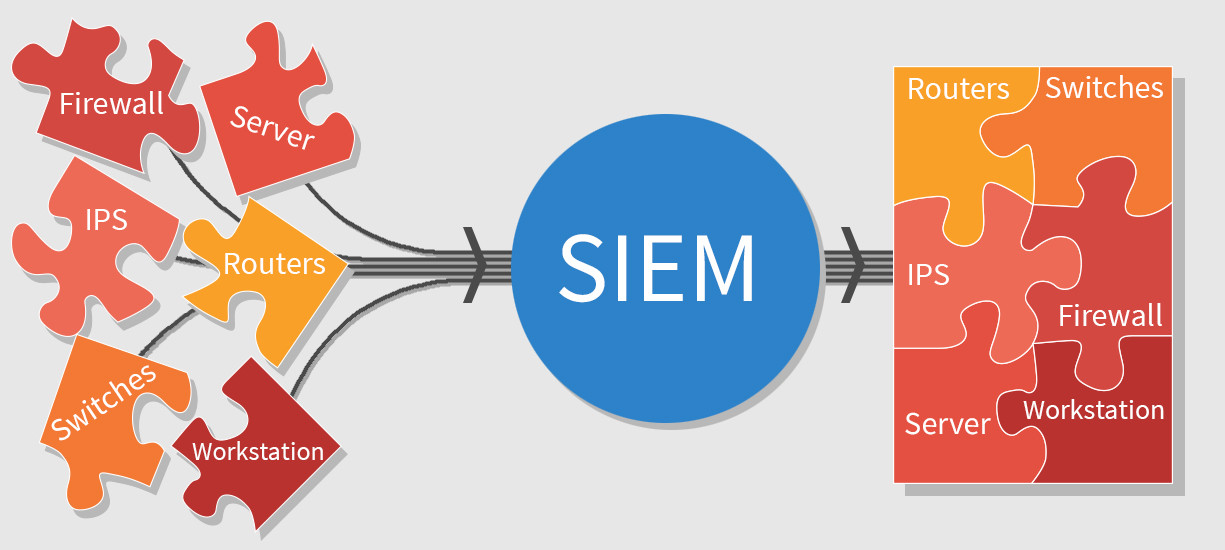 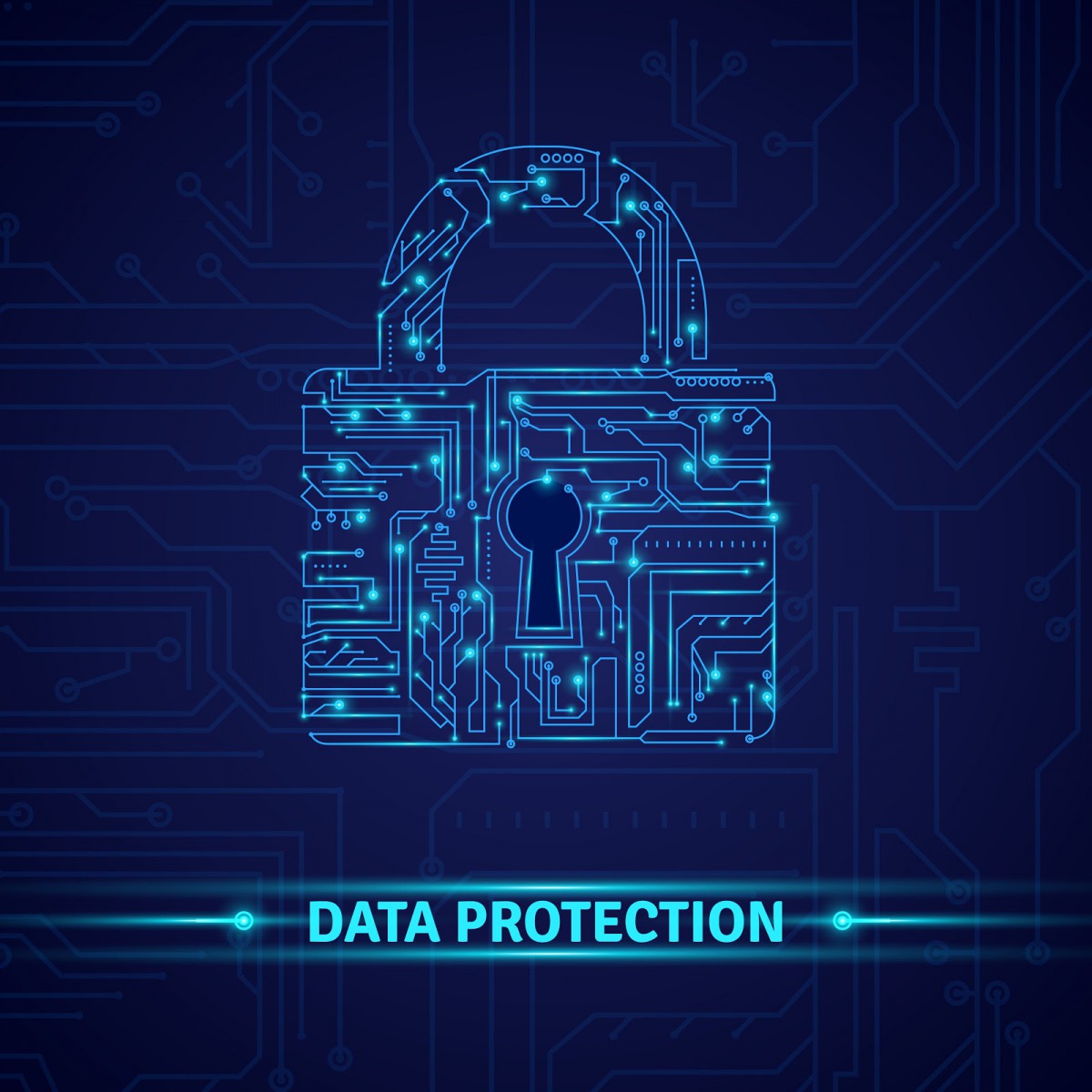 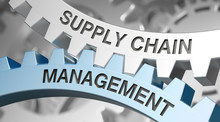 6
Vendor Remote Access
Contact Info
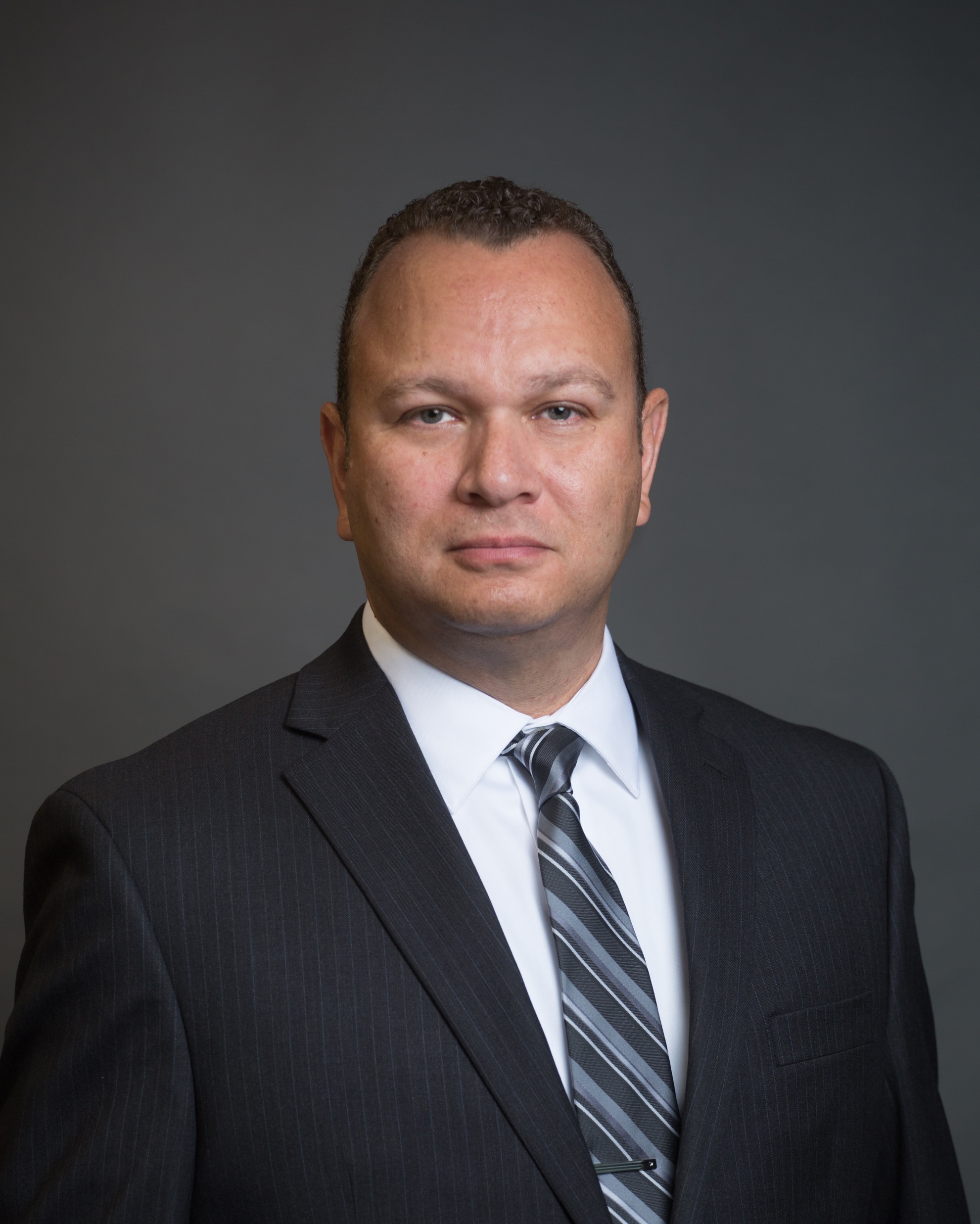 Paul Hopson
Compliance Team Lead
Paul.Hopson@texasre.org 
512-583-4972
7
Vendor Remote Access
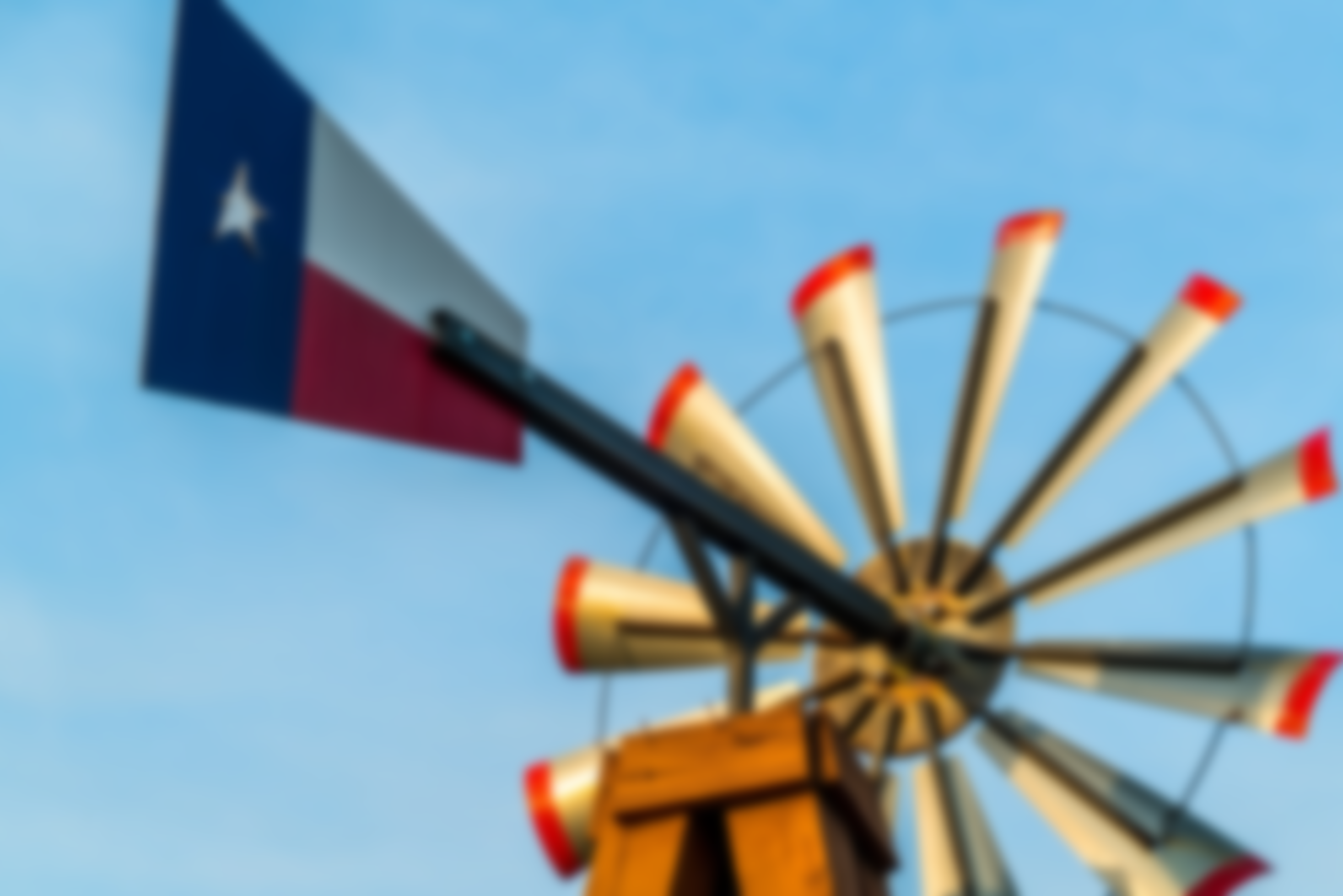 Questions?
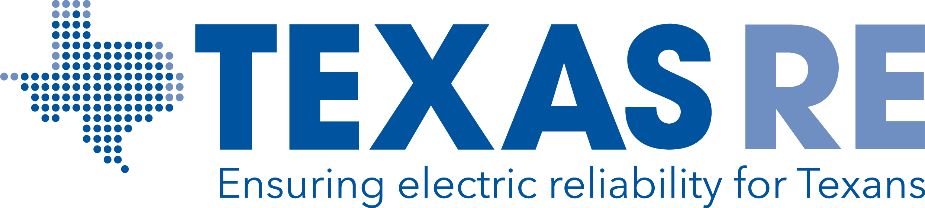